Goals of Europe Tour
Getting acquainted with a Member State of the European Union and conducting an inquiry into a selected component of national security, which constitutes a contemporary challenge that it is facing, in light of all aspects of national security in that country.
Recognizing NATO and the EU as major international organizations in the global system, and exploring their impact on dimensions of Israeli national security.
Summarizing the Global Academic Season.
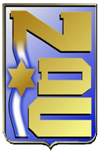 1
Israel National Defense College
Global Season Summary
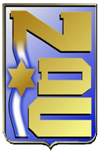 November 2019
2
The Global Season
The Development of Strategic Thinking - Prof. Dima Adamsky
Approaches and Schools of Thought in Political Science: From the Polis to Globalization - Dr. Doron Navot
National Security Fundamentals in Global Perspective –          Dr. Anat Stern
Seminar and Academic Tour in Europe
Guest Lecturers
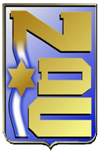 3
The Israeli Season
Founding Fathers Day - Prof. Yossi Ben Artzi
Basic Concepts in Israeli National Security - Dr. Anat Stern
Strategic Thinking - Major General Itai Veruv
Geography and National Security Tours (North, South, Judea and Samaria and Jerusalem) - Prof. Yossi Ben Artzi
Senior Skills (Dr. Michal Hershman) / Planning, Decision Making and Supervision (Prof. Shlomo Mizrahi)
Foreign Policy and Diplomacy (Dr. Emanuel Navon) / Israeli Society and National Security (Dr. Aviad Rubin)
The Concluding Political-Security Simulation
4
Looking Forward
Another elective seminar in the Specialization Season 
INDC evenings later this year
Geographical tours of the country
Tours to the East and to the United States
The Final Research Project
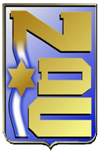 5